КАЗАХСКИЙ НАЦИОНАЛЬНЫЙ МЕДИЦИНСКИЙ УНИВЕРСИТЕТ им. С.Д.АСФЕНДИЯРОВА
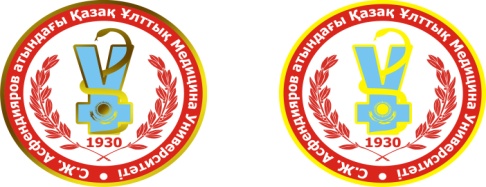 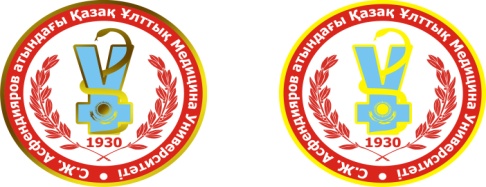 ОТЧЕТ 
о проделанной работе по развитию ППС за 2012 год
Докладчик:
 Начальник УРЧР Карибаева А.К.
0
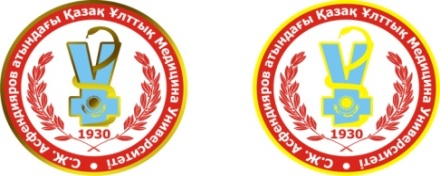 «Школа педагогического мастерства имени Х.С.Насыбуллиной»,   отдел рекрутинга
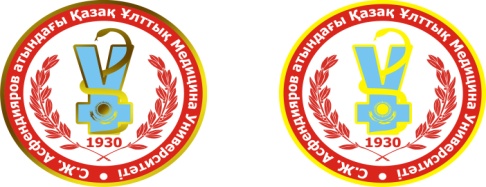 В 2011-2012 учебном году, при Управлении по развитию человеческих ресурсов была создана «Школа педагогического мастерства имени Х.С.Насыбуллиной» и отдел рекрутинга. 
	Основной целью деятельности «Школы педагогического мастерства имени Х.С.Насыбуллиной»  является подготовка профессиональных и компетентных специалистов, включаемых в кадровый резерв, а так же создание условий для формирования и развития профессиональной компетентности молодых научно-педагогических кадров.
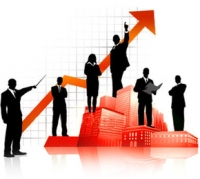 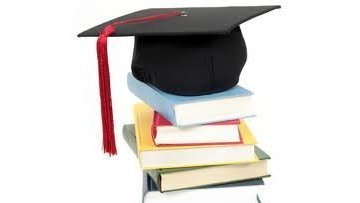 1
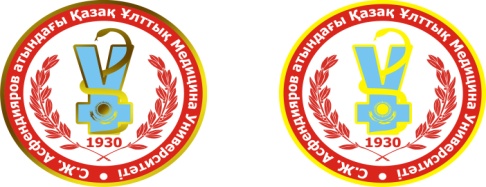 «Школа педагогического мастерства 
имени Х.С.Насыбуллиной»
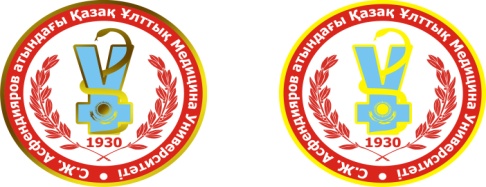 В 2011-2012 учебном году на базе школы были организованы и проведены следующие семинары:
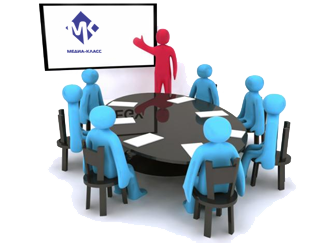 2
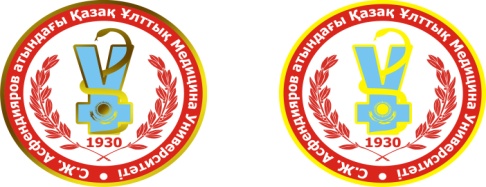 «Школа педагогического мастерства 
имени Х.С.Насыбуллиной»
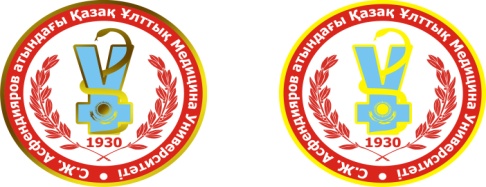 В рамках стратегического развития и программы «Подготовки резерва ППС в 2012 году было принято 78 стажеров-преподавателей, которые прошли полную программу подготовки молодых преподавателей на базе «Школы педагогического мастерства имени Х.С.Насыбуллиной».
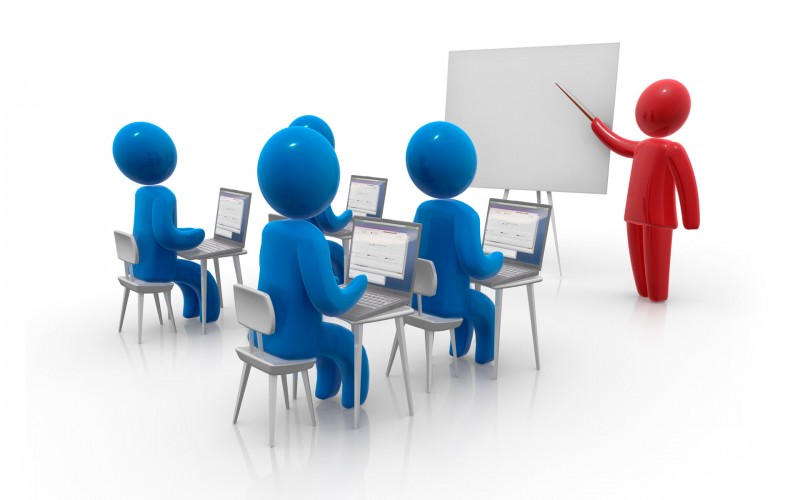 3
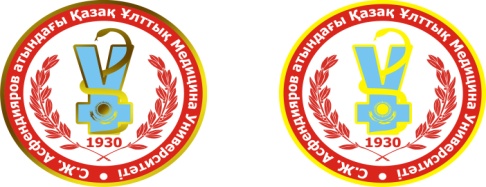 «Школа педагогического мастерства 
имени Х.С.Насыбуллиной»
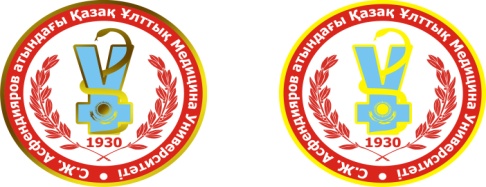 В рамках развития полиязычия 96 сотрудников прошли пяти месячный курс обучения английского языка, с привлечением таких обучающих школ международного уровня, как

	

	В настоящее время английскому языку обучается 130 сотрудников, 54 сотрудника Университета проходят обучение казахскому языку.
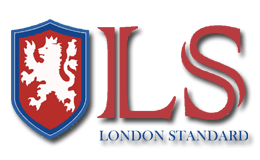 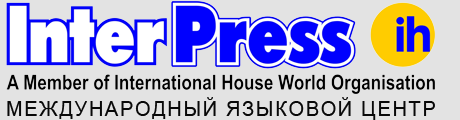 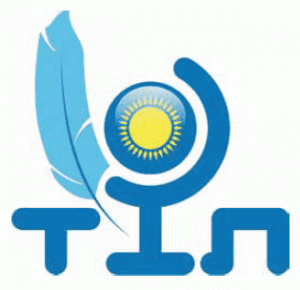 4
Международная стипендия Президента Республики Казахстан  "Болашак"
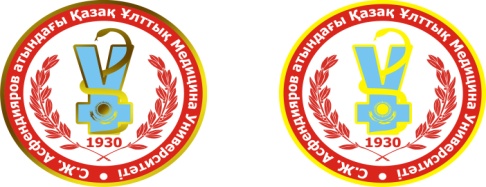 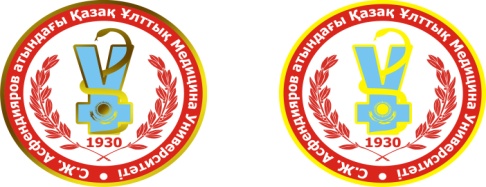 В целях повышения компетентности профессиональной и педагогической квалификации ППС, Управлением по развитию человеческих ресурсов было подано 99 кандидатур для участия в конкурсе на присуждении международной стипендии «Болашак».
14 сотрудников КазНМУ им.С.Д. Асфендиярова стали обладателями международной стипендии Президента РК «Болашак» на 2012г. 
В целях повышения профессиональной компетентности ППС, 67 сотрудников КазНМУ были направлены на стажировку в дальнее зарубежье.
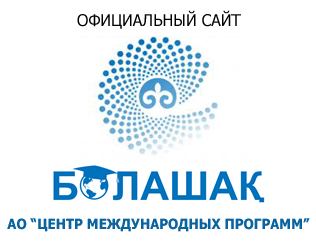 5
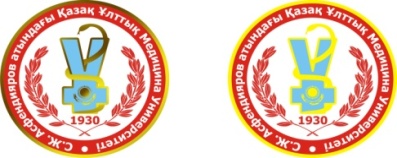 «ОТДЕЛ РЕКРУТИНГА»
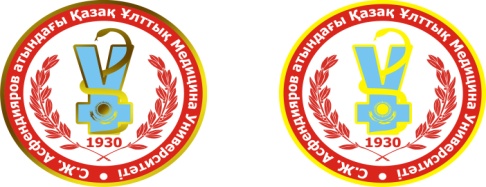 Решением Ученого Совета № 7 от 28.02.2012г. был создан отдел рекрутинга, основной целью деятельности которого является укомплектование университета высококвалифицированными специалистами для достижения стратегических целей и повышения конкурентоспособности Университета.
Отделом рекрутинга создана база источников поиска кадров - налажены связи с кадровыми и консалтинговыми агентствами, рекрутинговыми компаниями (ТОО «Optimist», «KeyPartners»), центрами занятости населения, СМИ, интернет-порталы (rabota.nur.kz, rdv.kz, vacancy.kz, k-plus).
По вопросам сотрудничества в поиске партнеров из ближнего и дальнего зарубежья для привлечения сотрудников (не резидентов РК) на замещение вакантных должностей руководителей учебных департаментов, кафедр и модулей Университета на долгосрочные контракты, ведется переписка и телефонные переговоры с Королевским колледжем Великобритании, налажена связь с организацией «Международная Программа «Темпус в Казахстане» и Британским Советом в Казахстане.
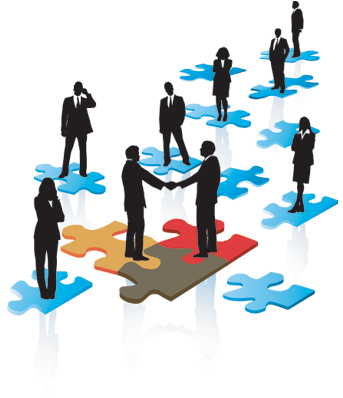 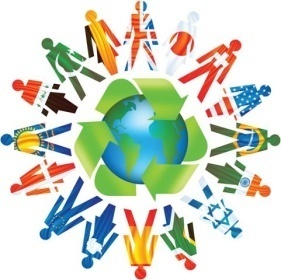 6
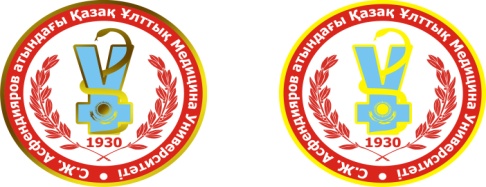 «УПРАВЛЕНИЕ ПО РАЗВИТИЮ 
ЧЕЛОВЕЧЕСКИХ РЕСУРСОВ »
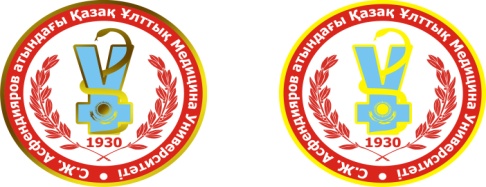 Заключение: 
	В целях реализации Стратегии развития КазНМУ им.С.Д.Асфендиярова и Программы развития персонала УРЧР проделана следующая работа:
В целях совершенствования образовательного процесса и внедрения новых форм образования 1300 сотрудников прошли обучение по 14 модулям:
Перспективы развития кредитно-модульной системы в медицинском образовании;
Инновации в области науки;
Тренинги для ППС терапевтического профиля на базе ЦПН;	
Тренинги для ППС педиатрического профиля на базе ЦПН;	
Тренинги для ППС хирургического профиля на базе ЦПН;	
Менеджмент в медицинском образовании;	
Инновационные подходы к преподаванию актуальных проблем Общественного Здравоохранения;	
Опыт разработки образовательных программ для медицинских школ;
Дистанционное образование в медицине;	
Активные методы обучения;	
Ораторское искусство;
Коммуникативная компетенция ППС;
Модернизация и создание компьютерного класса.
7
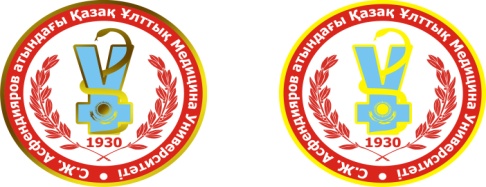 «УПРАВЛЕНИЕ ПО РАЗВИТИЮ 
ЧЕЛОВЕЧЕСКИХ РЕСУРСОВ »
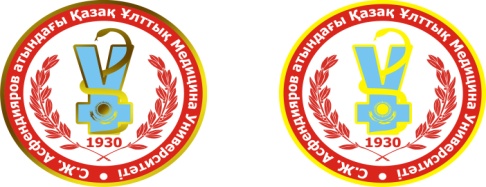 С целью своевременного удовлетворения потребности Университета в научно-педагогических кадрах за счет подготовки и закрепления высококвалифицированных работников, на основании решения Ученого совета (протокол №7 от «29» марта 2011г.) 1 августа 2011 года создана «Школа педагогического мастерства имени Х.С. Насыбуллиной».
В рамках формирования кадрового резерва 57% кафедр Университета укомплектованы преподавателями-стажерами.  
На основании решения Ученого Совета (протокол №7 от 28 февраля 2012г) 16 марта 2012г.  был создан отдел рекрутинга.
Создана база источников поиска кадров - налажены связи с кадровыми и консалтинговыми агентствами, рекрутинговыми компаниями.
В рамках сотрудничества в поиске партнеров из ближнего и дальнего зарубежья для привлечения не резидентов РК на замещение вакантных должностей, налажена связь с Королевским колледжем Великобритании, с организацией Международная Программа «Темпус в Казахстане» и Британским Советом в Казахстане.
В целях повышения профессионального рейтинга и корпоративной культуры персонала, через УРЧР 10% сотрудников КазНМУ прошли курсы повышения квалификации в дальнем зарубежье, 14 сотрудников стали обладателями международной стипендии «Болашак».
8
«УПРАВЛЕНИЕ ПО РАЗВИТИЮ 
ЧЕЛОВЕЧЕСКИХ РЕСУРСОВ »
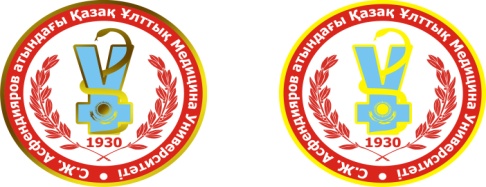 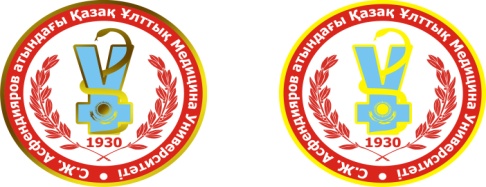 БЛАГОДАРЮ 
ЗА ВНИМАНИЕ!
9